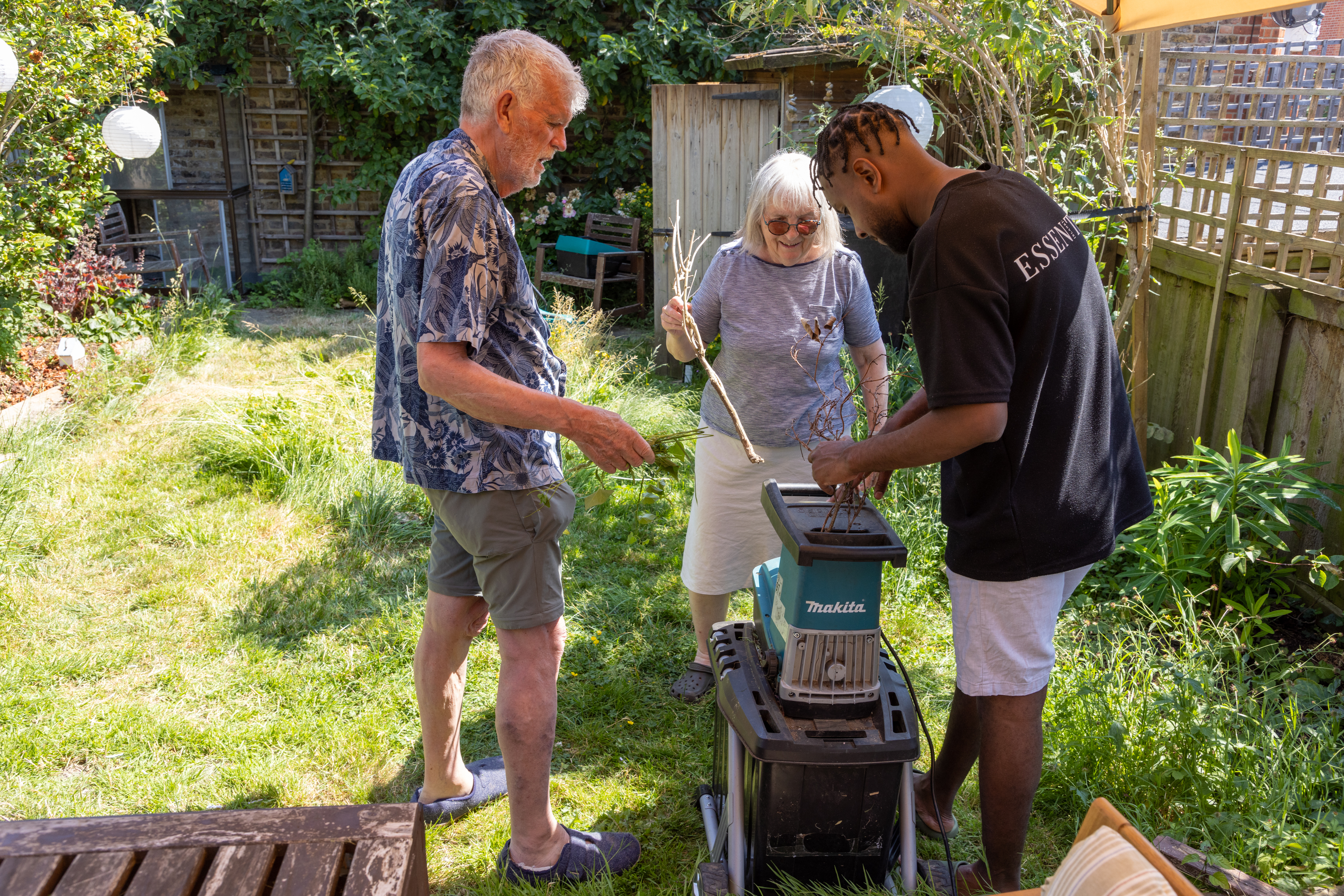 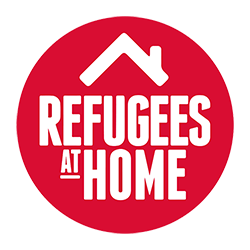 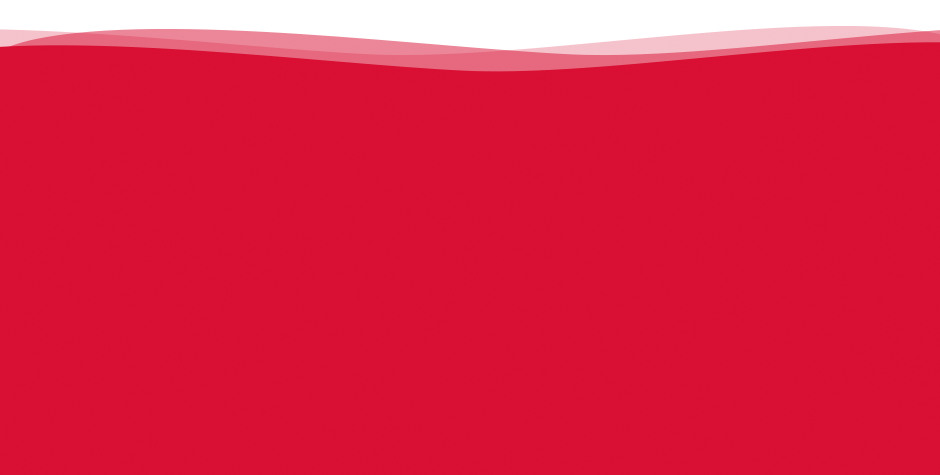 Information session - hosting refugees
www.refugeesathome.org
About Refugees at Home
R@H connects refugees and people seeking asylum, of all nationalities, with hosts across the UK.

The vision is for every refugee and every person seeking asylum to have a safe place to stay.

Hosts decide how long they would like to host for; placements vary from a week to a few months.
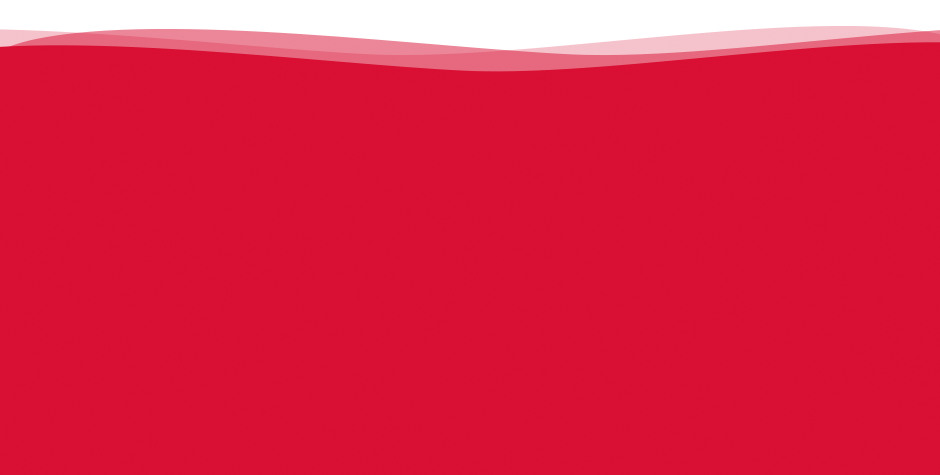 www.refugeesathome.org
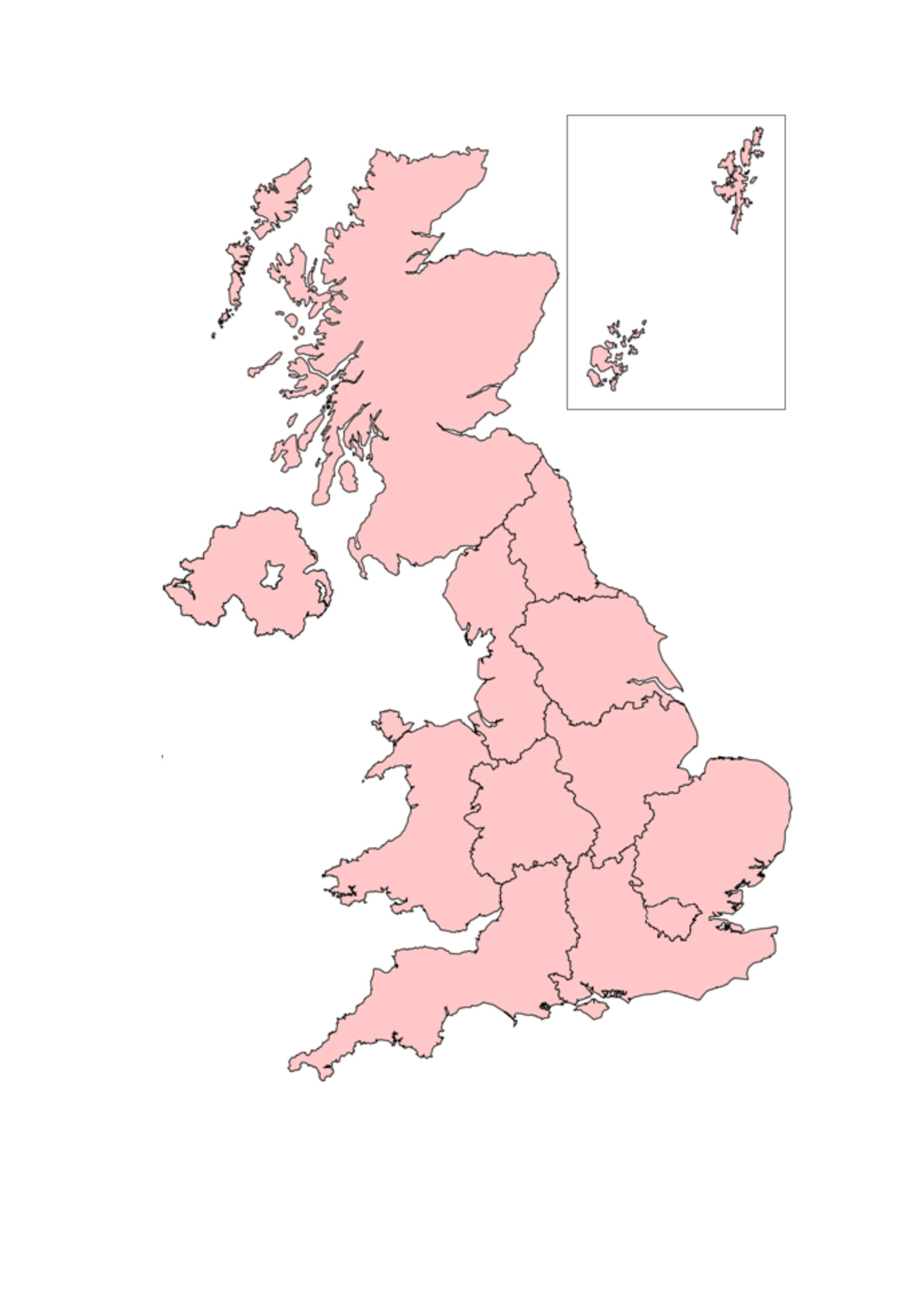 Where is hosting needed?
Refugees at Home is a UK-wide charity that organises hosting in cities and towns across the country.  

Hosts need to be well connected with good affordable transport links. This enables guests to travel to college, school, support groups or jobs, and retain their independence.
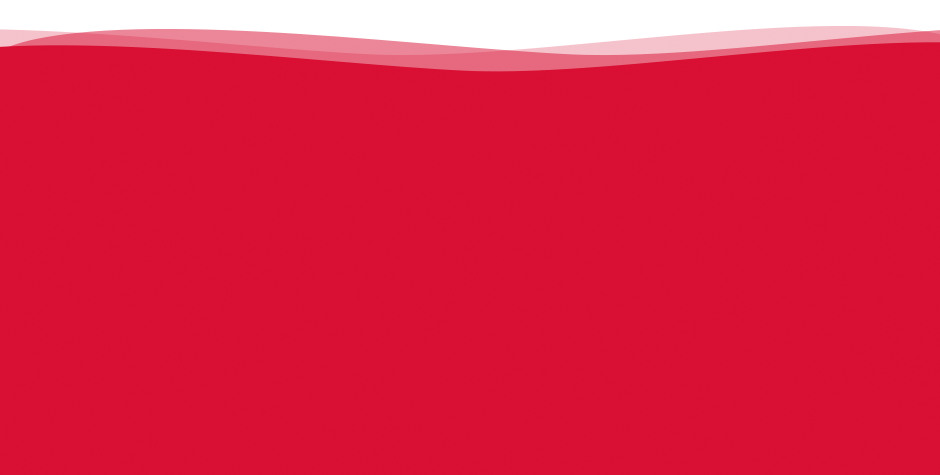 www.refugeesathome.org
Who can be a host?
People willing to give a safe space to a refugee or person seeking asylum as they plan their next steps in the UK
We have a higher demand for hosts in cities and large towns across the UK
Individuals or families with a spare room (or rooms!) in their home
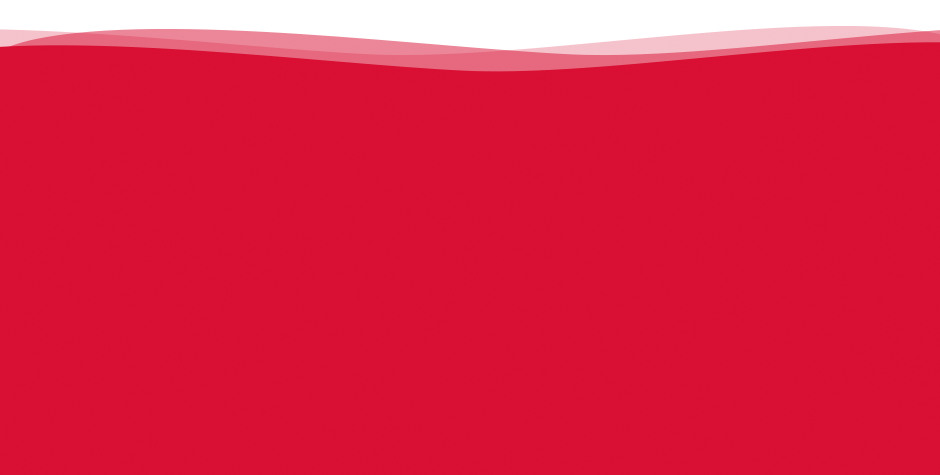 www.refugeesathome.org
Becoming a Host: How does it work?
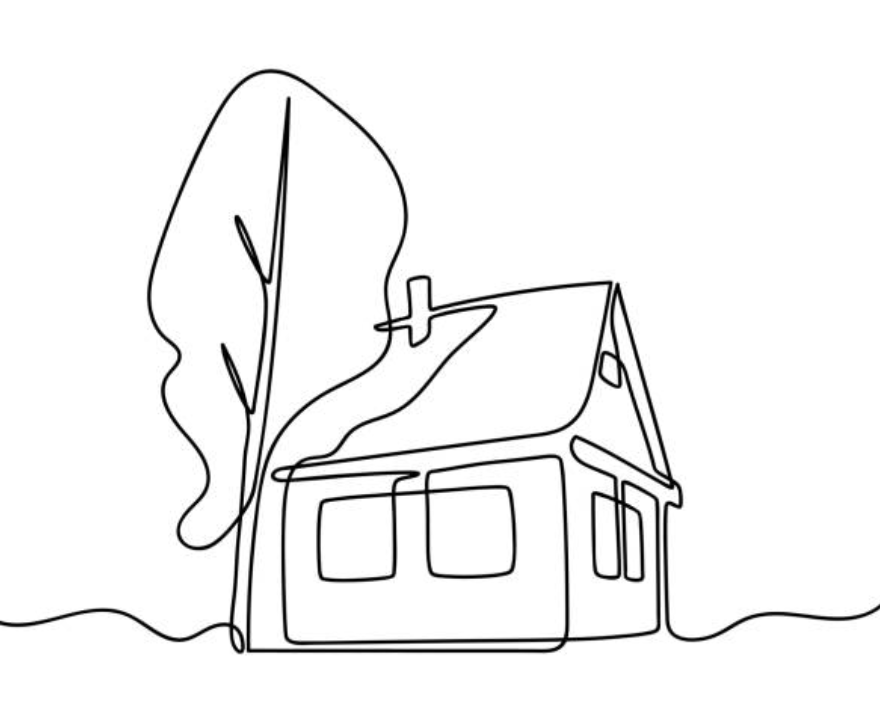 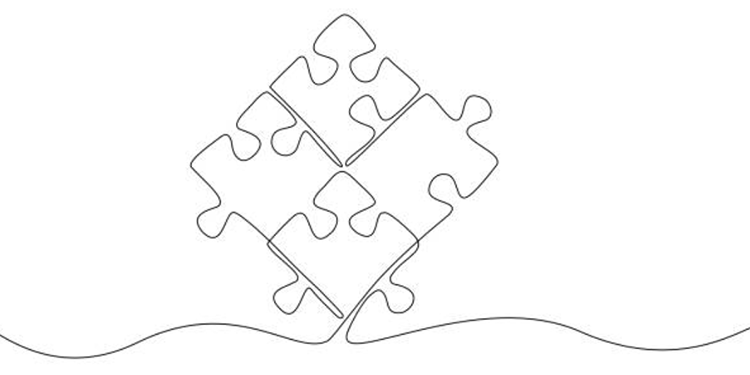 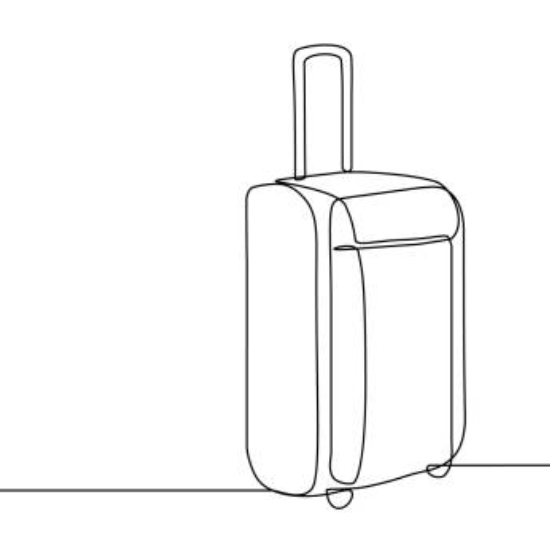 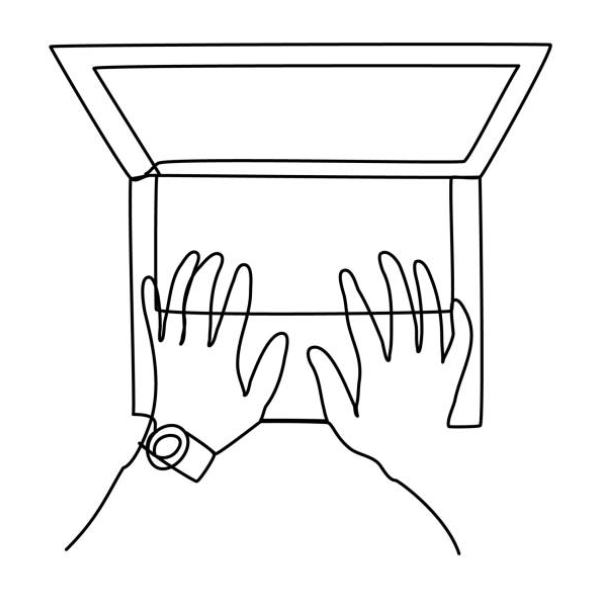 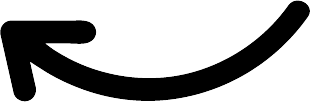 Home visit & 2 references
Placement team approach with guest
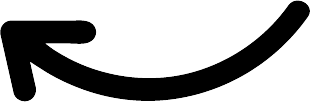 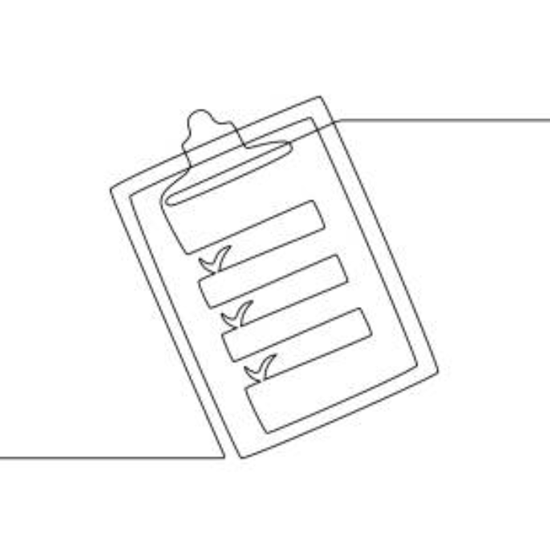 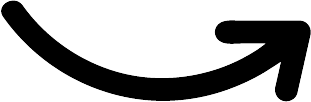 Welcome your guest for agreed time-period
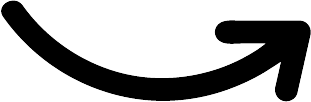 Apply online
Approved to host
Refugees at Home will support you through every step of the process
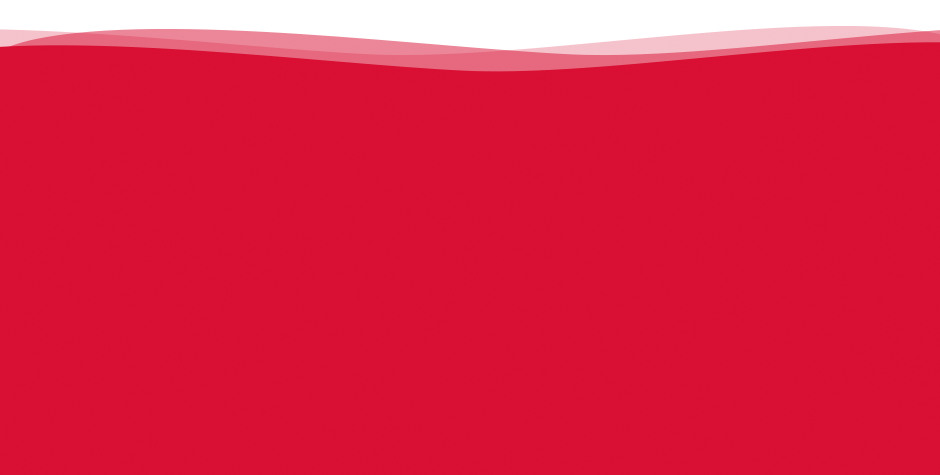 www.refugeesathoe.org
www.refugeesathome.org
Quote from a previous host:
“I cannot praise Refugees at Home highly enough. The home visitor was very thorough, the family we hosted were a very good match. We and our guests all received attentive support and advice throughout the process.”
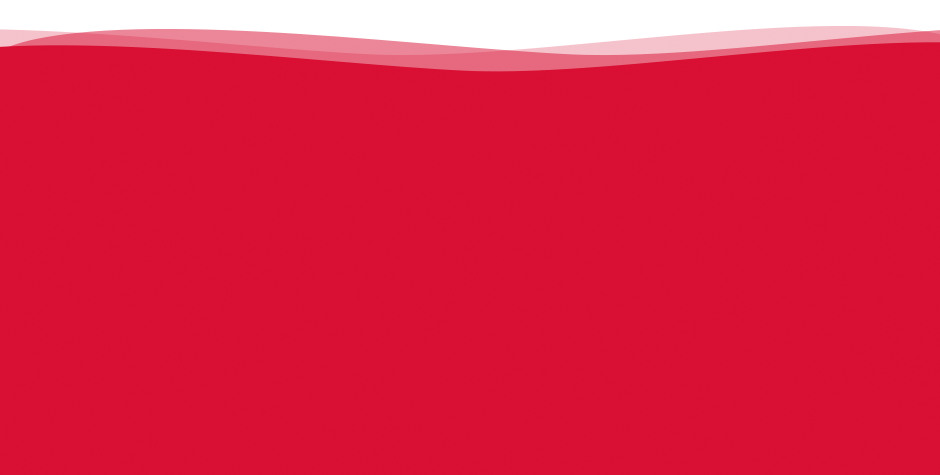 www.refugeesathome.org
Who can be Refugees at Home guest?
People still awaiting the outcome of the asylum process without statutory support:

E.g. People with refused asylum claims who are working with a caseworker
People awaiting a voluntary return
People with refugee status:

People with positive asylum claims 
Respite hosting for training/courses 
People who have arrived through resettlement schemes and have no support
Homes for Ukraine scheme:

Those arriving through the government’s Homes for Ukraine scheme (6 months of hosting)
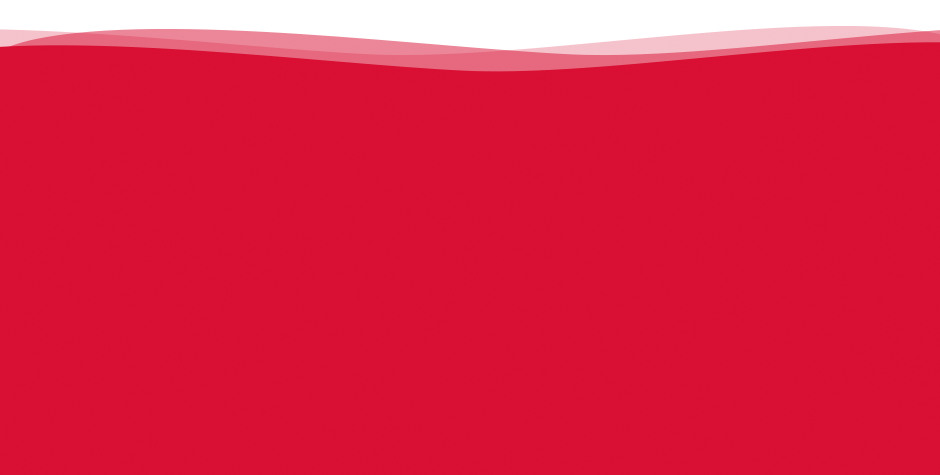 www.refugeesathome.org
www.refugeesathome.org
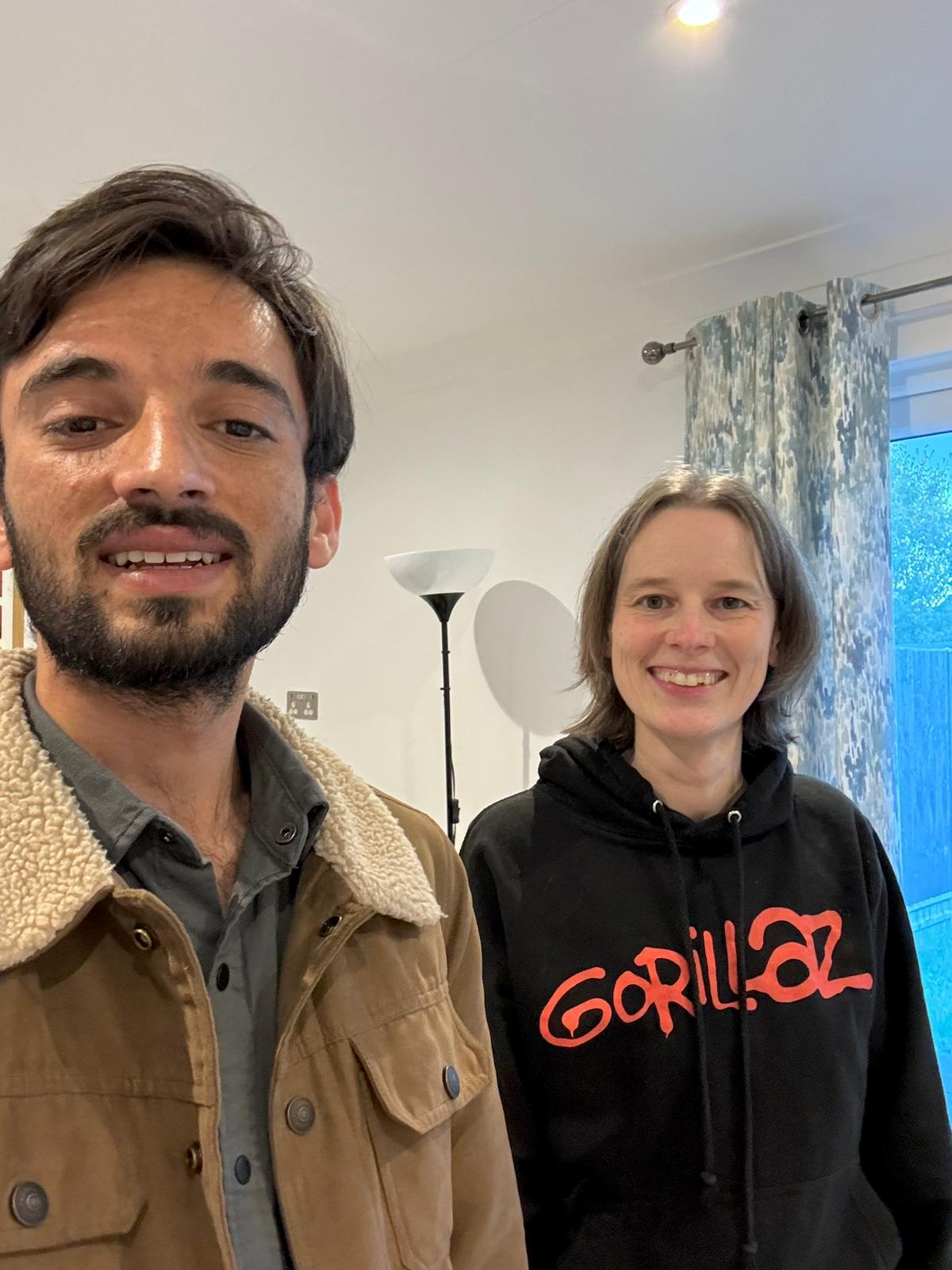 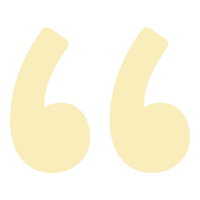 "Living in a state of uncertainty and facing numerous challenges, I could not have imagined the immense impact that my stay would have on my overall well-being. 

Not only have I had the chance to find a warm and welcoming home, but I have also been able to recover financially, thanks to your invaluable help.”                                           
Irfan, guest of Clare
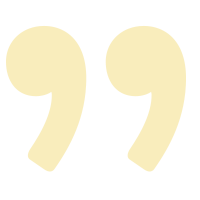 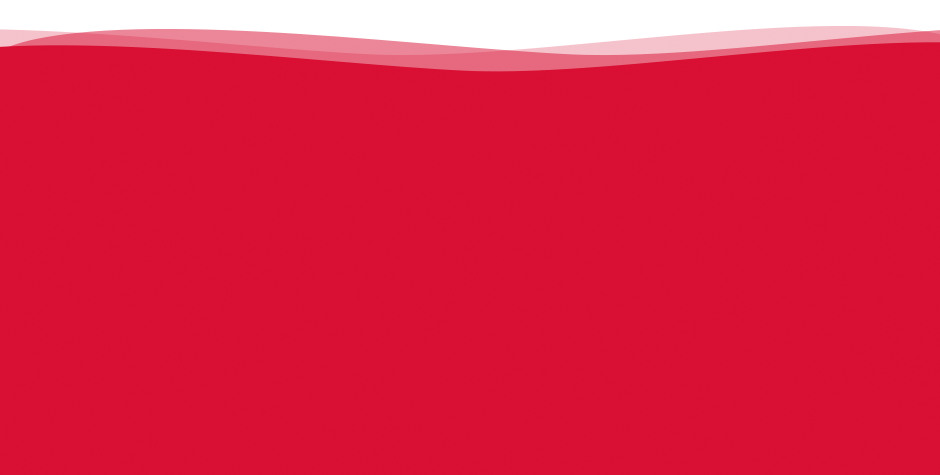 www.refugeesathome.org
www.refugeesathome.org
Case study: Hosts Andrew & Jane
Why did you initially want to start hosting?
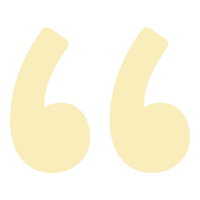 When the kids left home, we thought, well, we can either downsize, or we could take the opportunity of having spare rooms in the house and open our house and our family up to some other people. 
The joy of it is the possibility of meeting people from different parts of the world and having people of different cultures bringing their experiences and sharing them with us, which is just an incredibly enriching thing and a lovely thing to do.
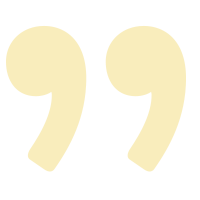 Click here to listen to Andrew
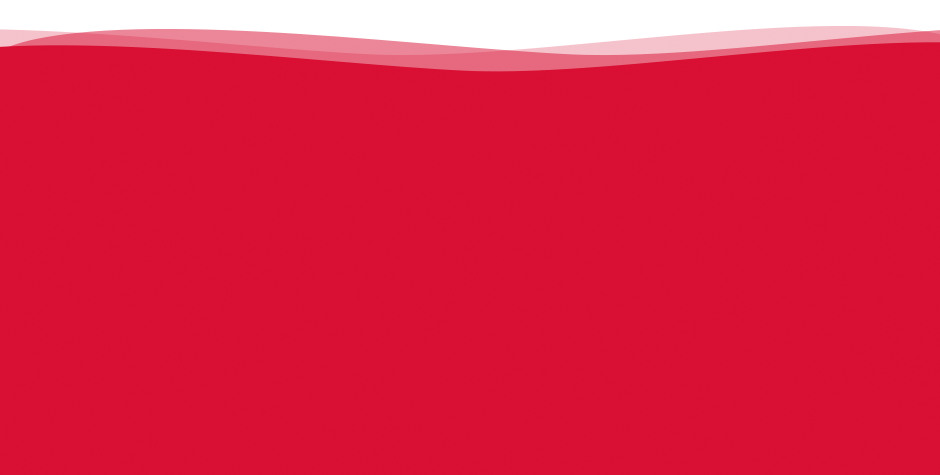 www.refugeesathome.org
What is hosting like?
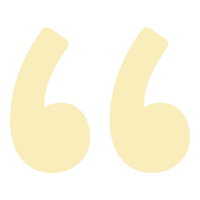 The kitchen table is a really happy place, where people bring their own traditions and their own skills once they've got the confidence to do that. And we can have lots of storytelling and laughs. Sometimes playing games or whatever. All sorts of things happen around the kitchen table.
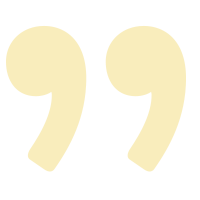 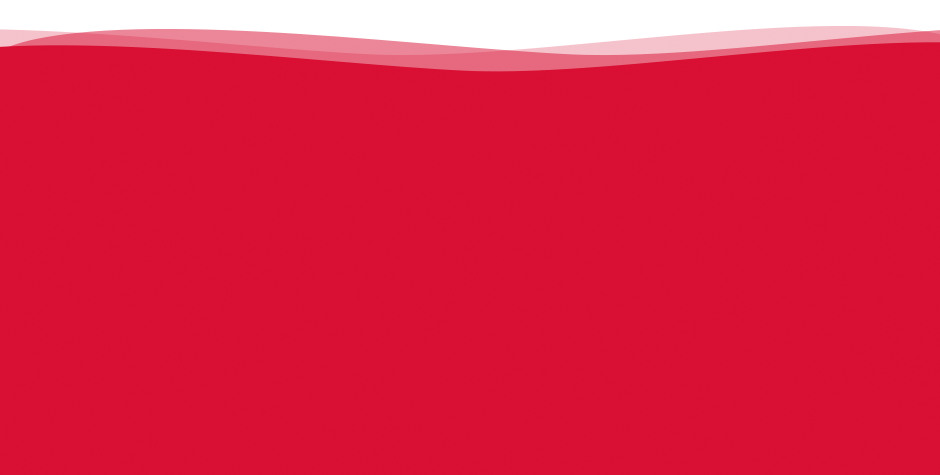 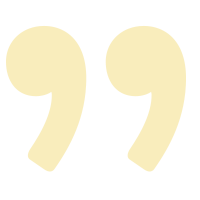 www.refugeesathome.org
www.refugeesathome.org
What is hosting like?
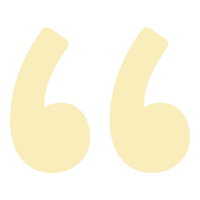 Sometimes people come and they’ve got no English at all. Sometimes we have to explain everything in sign language before we establish ways of talking to each other or using Google Translate, like to explain how you flush a toilet in England! It's quite an adventure. But it's a lovely thing to find ways of communicating with people.
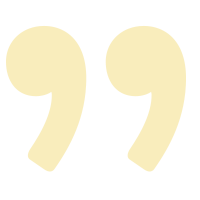 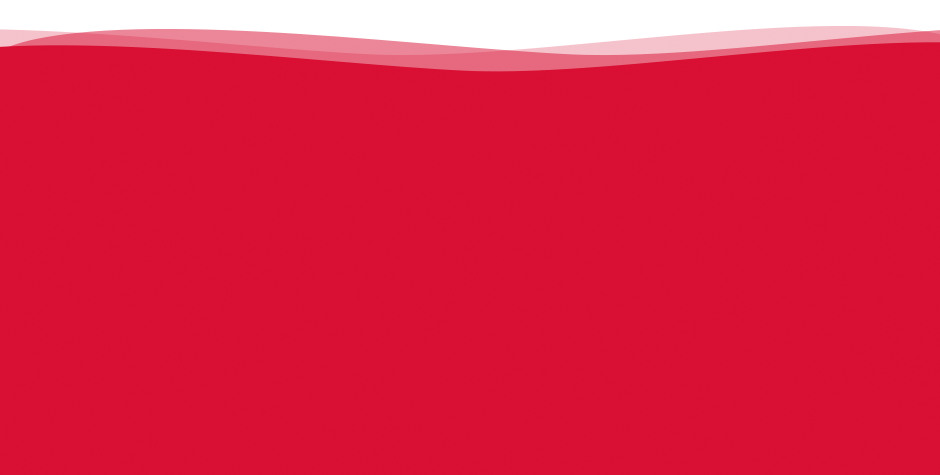 www.refugeesathome.org
www.refugeesathome.org
Why should you host?
It is a practical way of supporting refugees and showing solidarity.

Refugees at Home are flexible: you tell the team your availability and preferences, and they work around you.
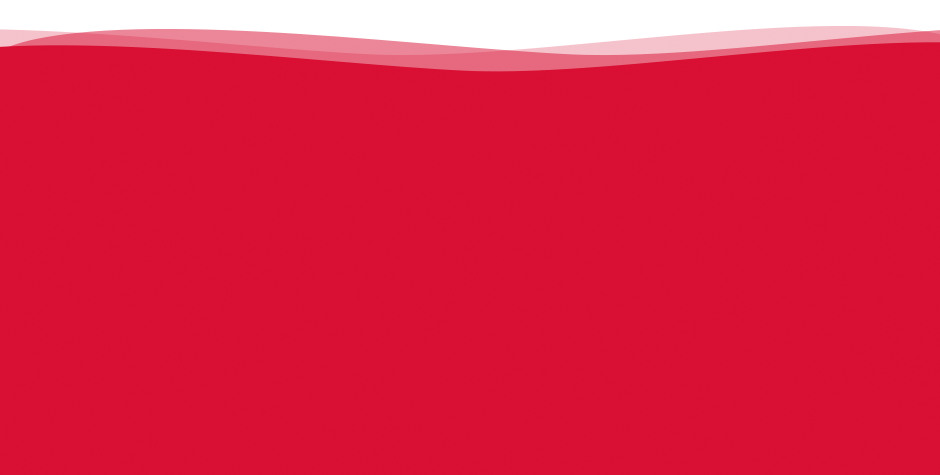 www.refugeesathome.org
What if you don’t have a spare room but want to help? You could…
Have conversations with friends, family, colleagues about hosting and encourage them to sign up if they have a spare room
Share appeal for hosts on social media or distribute leaflets
Donate to Refugees at Home
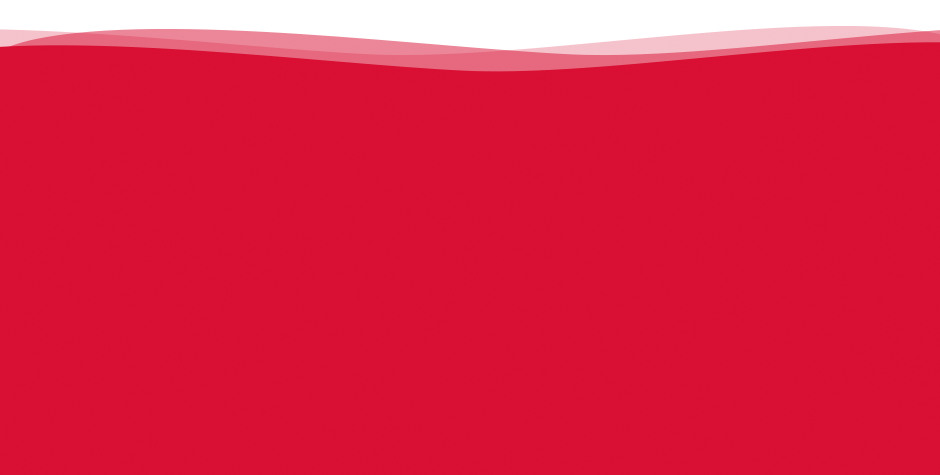 www.refugeesathome.org
Next Steps
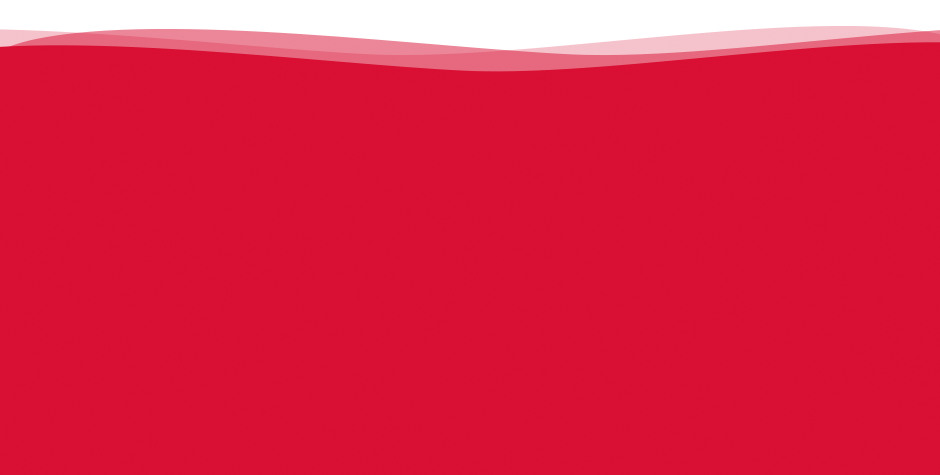 www.refugeesathome.org
www.refugeesathome.org